Getting Started withTeam Foundation Service
Mario Rodriguez
Program Manager
2-345
mariorod@microsoft.com
@mariorod1
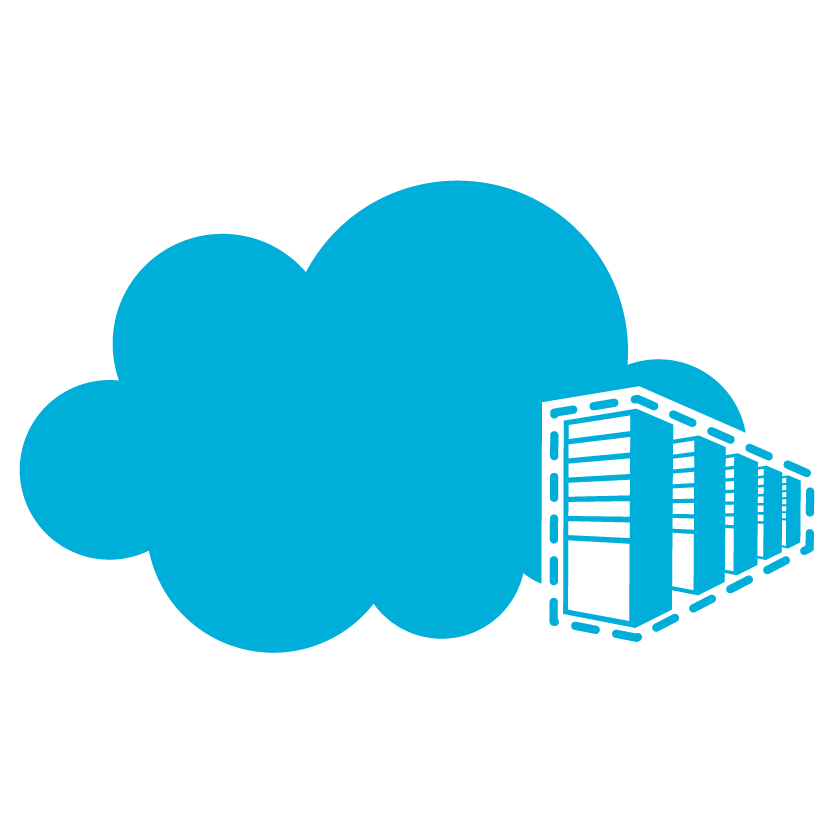 i want to begin by telling you a story
about our transition from server to services
because having context about the past
about our culture
will help you understand not only
our present but also our future
it starts with a series of planning meetings
around “areas of darkness”
a promise to take “one”
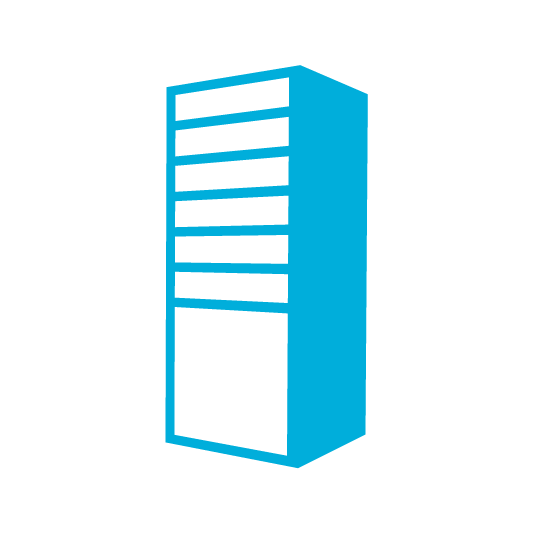 and evolve it into many
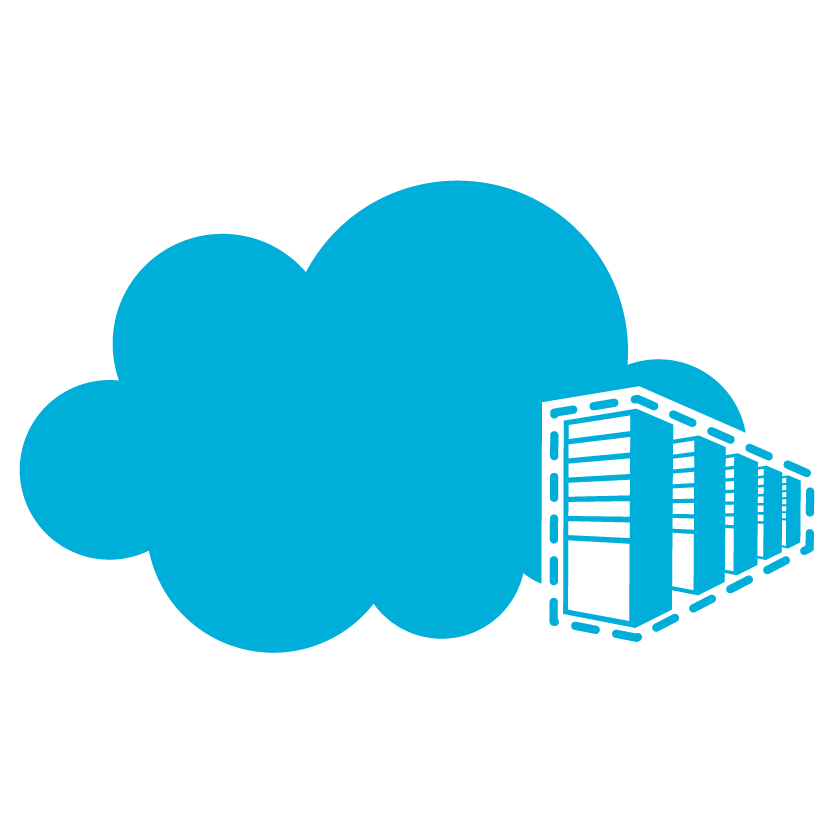 circa 2010
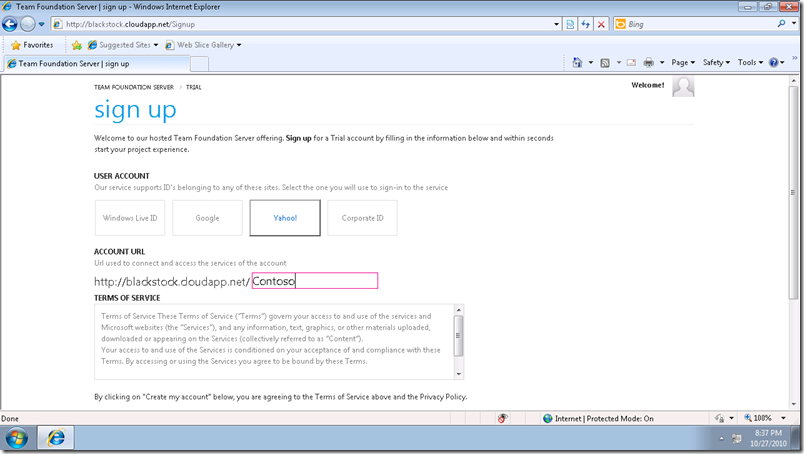 but architecture is not enough
we must rethink everything
how we plan
how we code
how we test
how we ship
to truly embrace services
Measure
Development Content
Build
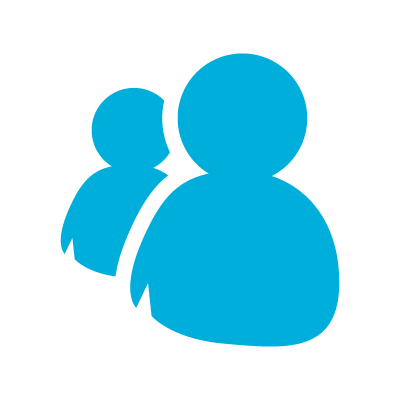 Development Process
Learn
it requires inspiration …
“Gentlemen, we will chase perfection, 
and we will chase it relentlessly, 
knowing all the while we can never attain it. 
But along the way, 
we shall catch excellence.” - Vince Lombardi
staying true to your identity
and hard work
to reach the goal
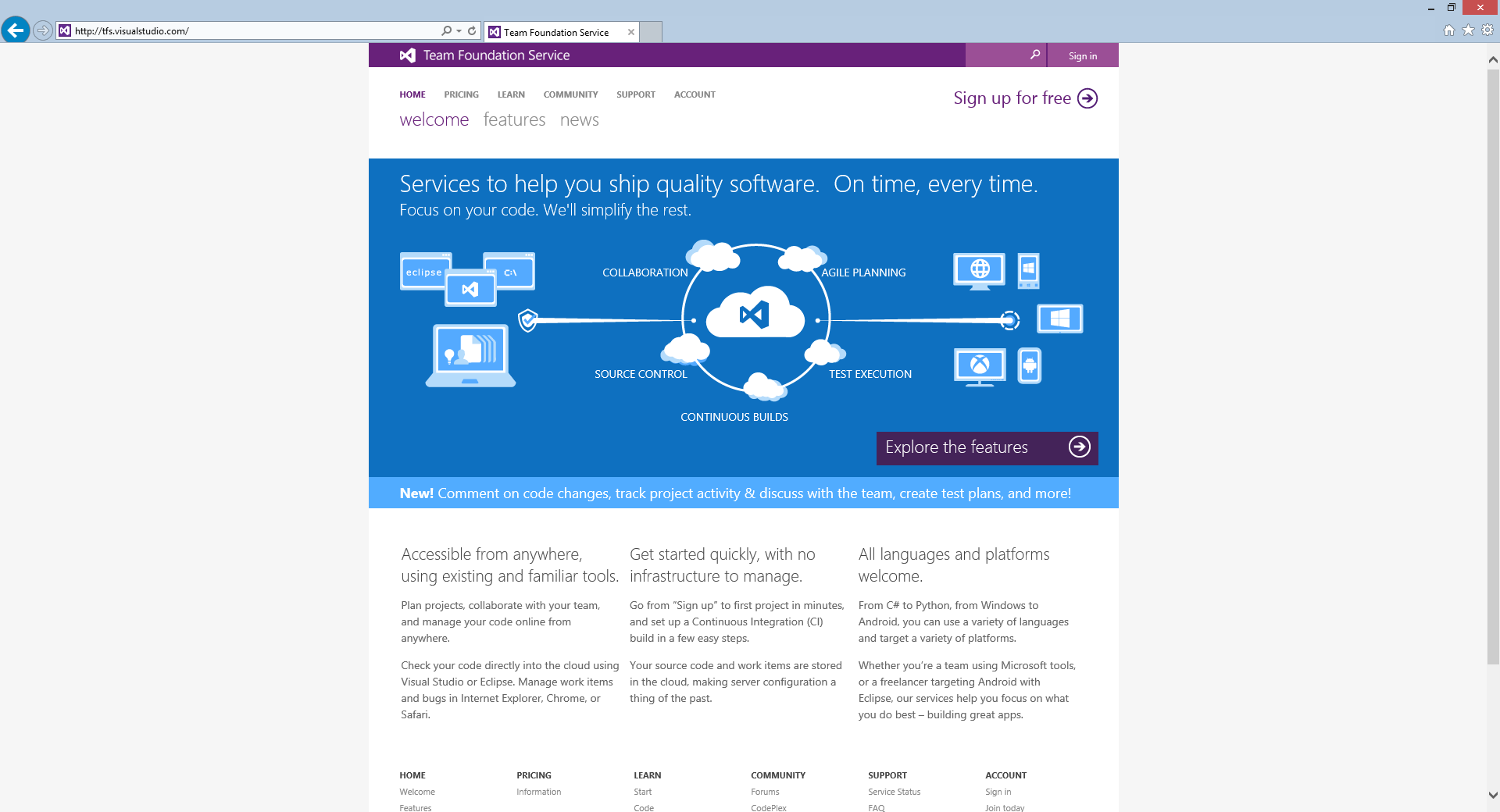 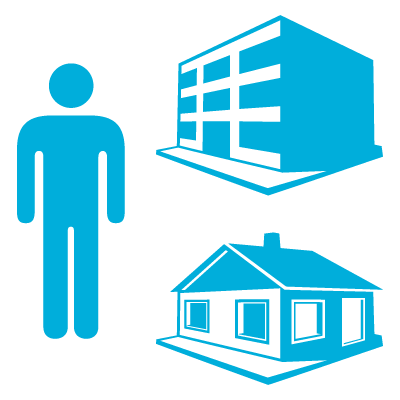 Product backlog
Define
Customer connection
Ideation
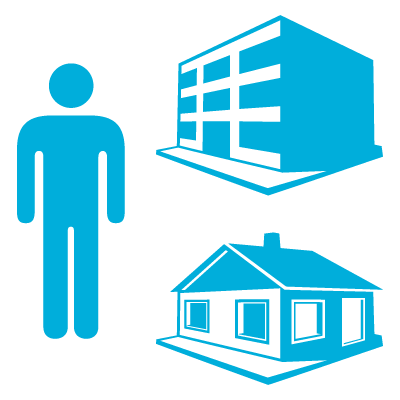 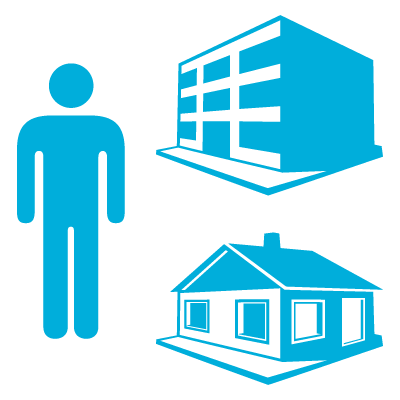 Feedback
Actionable learning
Adapt
Exposure control
Experimentation
Develop
Idea to working software
Implement
Monitor
Operate
Working software in production
Value realization
Deployment pipelines
Demos
Getting Started
Work Item Tracking
Team Room
Visual Studio 2013
Web experiences
Team Foundation Service details
Free Plan for up to 5 users
Included for certain paid MSDN subscribers:
Version control (TFVC or Git)
Comment on changesets & commits
Work item tracking and tagging
Team rooms
Agile planning tools
Feedback Management
Agile Portfolio Management*
Build*
Web-based test case management*
Load testing*
New!
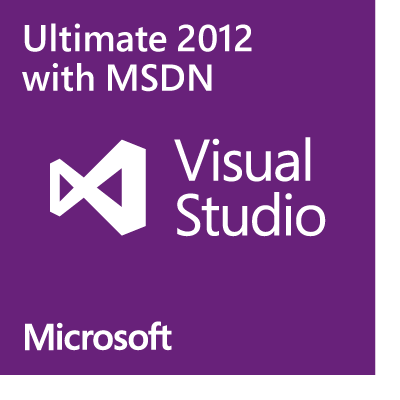 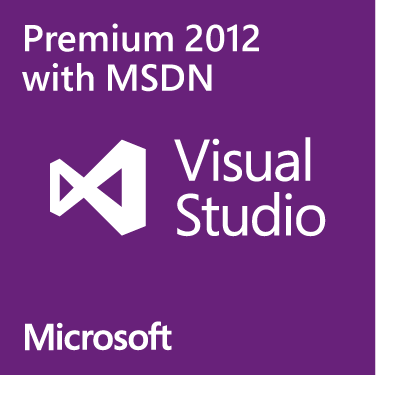 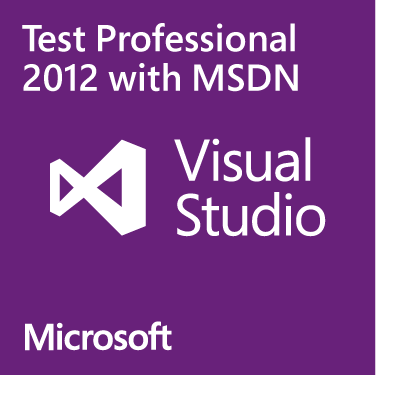 New!
New!
New!
Additional information at http://tfs.visualstudio.com
* Capability in preview – limits may apply.  Authoring load tests requires Visual Studio Ultimate 2013 Preview.
On Premise differences
Customizations (WIT)
Reporting
Active Directory Federation
we are transforming our DNA
enterprise  +  cloud services
we feel IT’S TIME
2013
but we know
leadership will be achieved by those who innovate
security, reliability, engineering
new scenarios and experiences
we are EXCITED about services
FUTURE
Required Slide 
*delete this box when your slide is finalized

Your MS Tag will be inserted here during the final scrub.
Evaluate this session
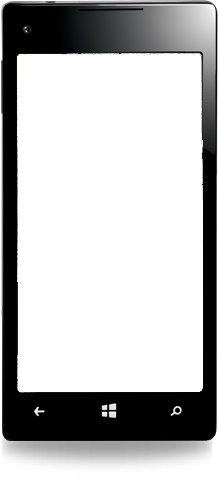 Scan this QR code to evaluate this session and be automatically entered in a drawing to win a prize!
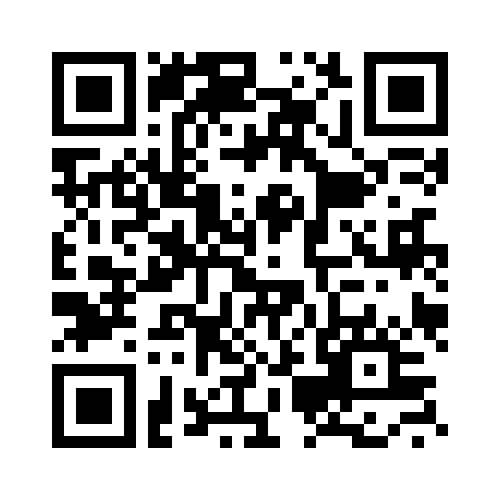 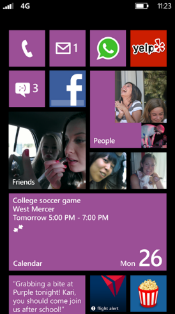